Whack
a
Mole
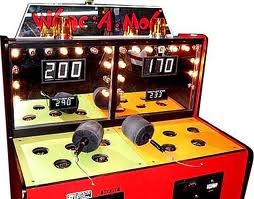 13
21
5
1
17
9
WHACK-A-MOLE
14
6
22
2
18
10
15
23
7
19
3
11
24
16
8
20
4
12
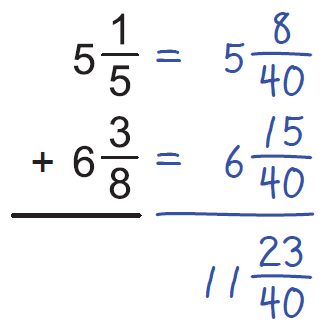 1
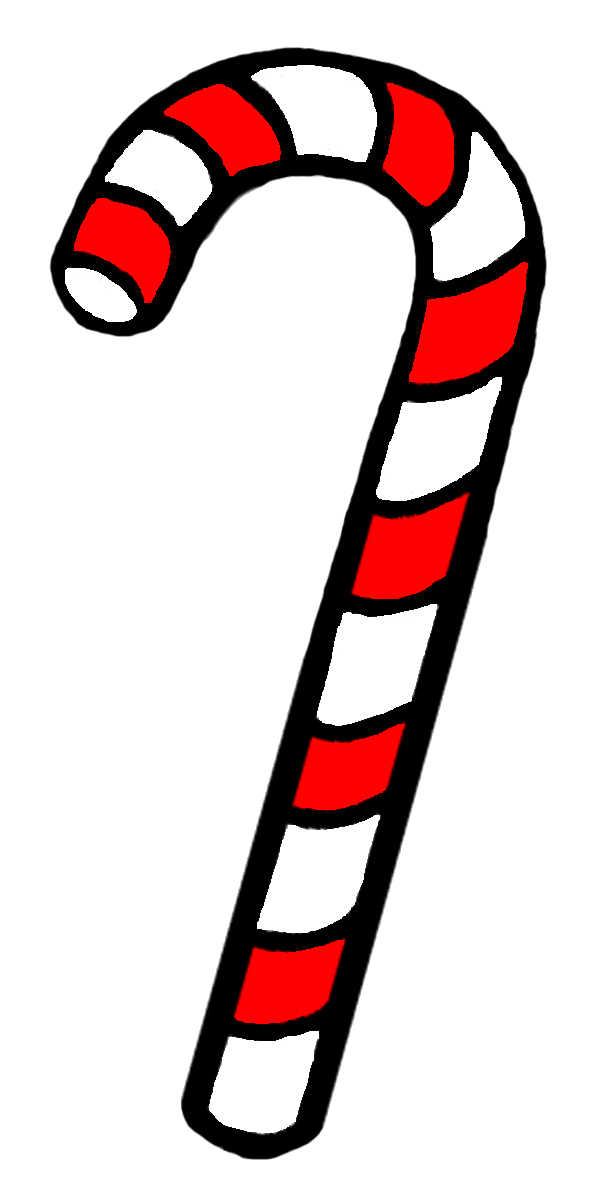 2
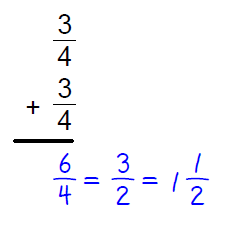 3
4
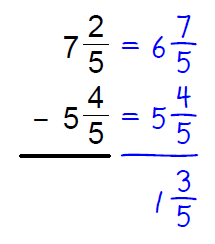 5
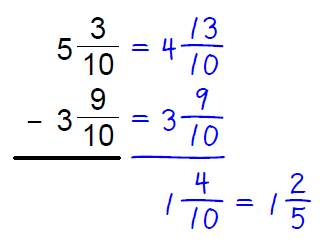 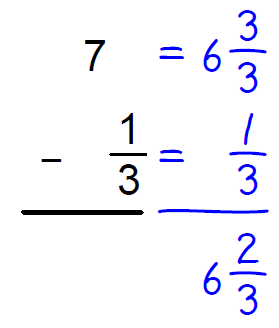 6
4 hours
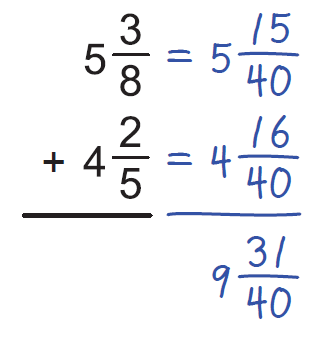 7
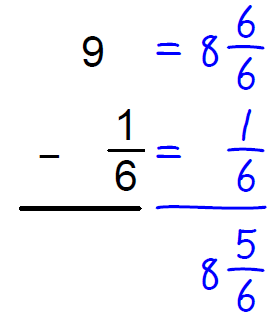 8
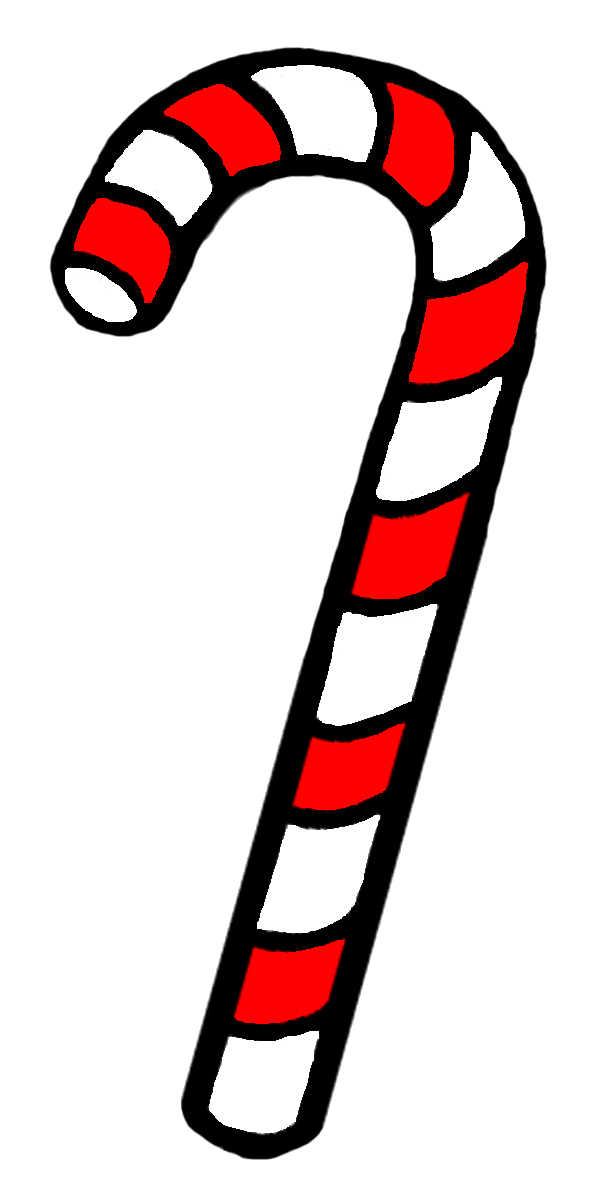 9
10
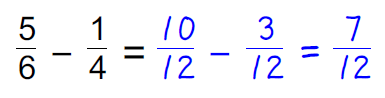 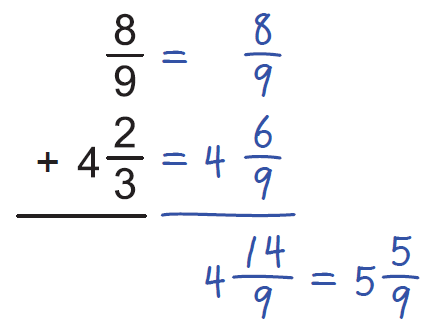 11
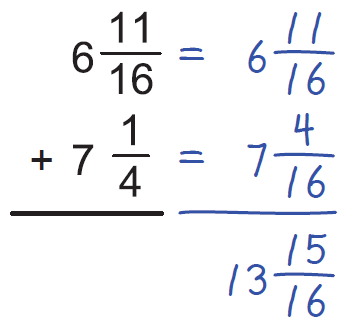 12
13
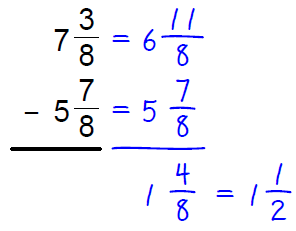 14
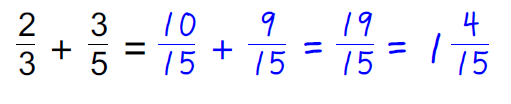 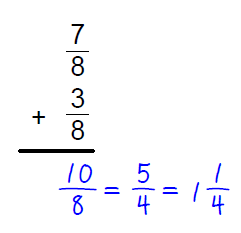 15
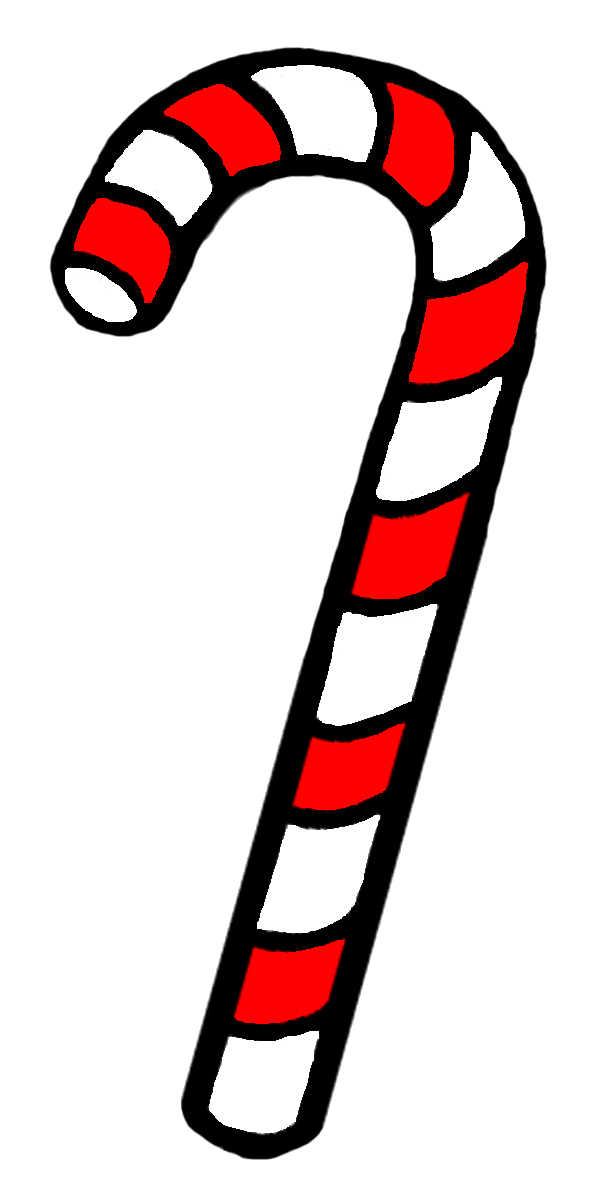 16
17
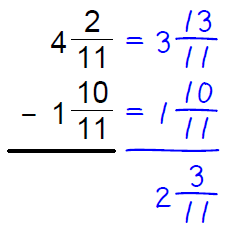 18
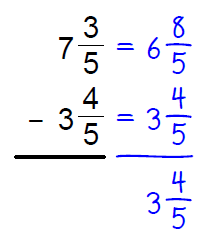 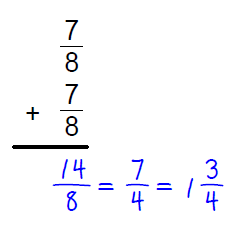 19
20
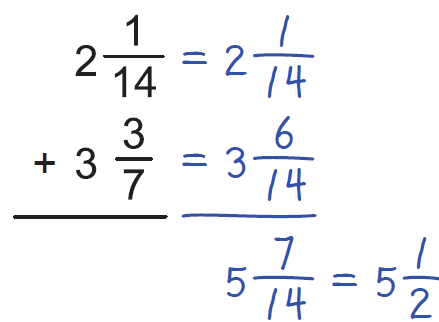 21
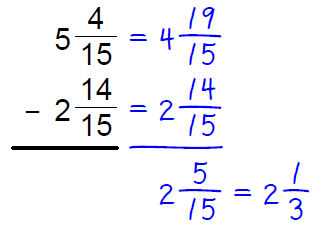 22
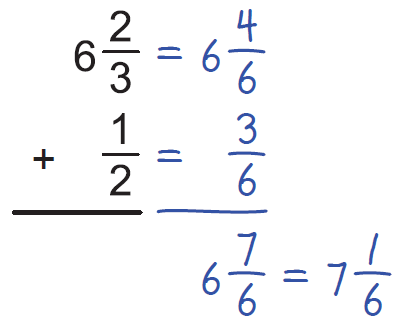 23
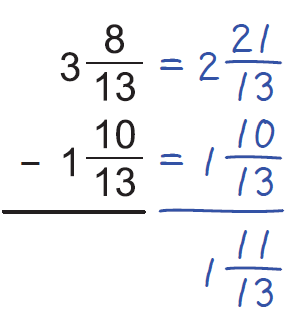 24
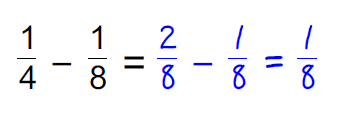 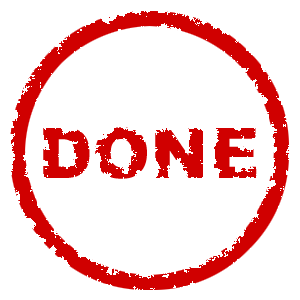